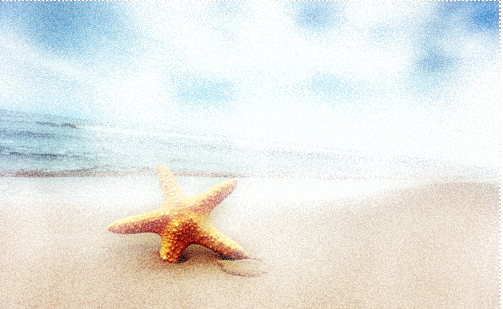 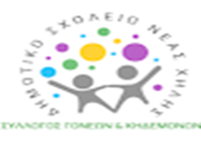 Σύλλογος Γονέων και Κηδεμόνων Δημοτικού Σχολείου Νέας Χηλής Αλεξανδρούπολης
Πρόσκληση 
	Γονείς,  μαθητές/τριες και εκπαιδευτικοί,  ελάτε να γιορτάσουμε μαζί την λήξη της σχολικής χρονιάς την Τετάρτη 15 Ιουνίου 2022 στις 19:00 στην αυλή του Δημοτικού μας Σχολείου.

Αποχαιρετισμός των  παιδιών της ΣΤ’ με ενθύμια!
Πλούσια λαχειοφόρο αγορά!
Διασκέδαση με παιχνίδι και πολύ χορό!
Διάφορα εδέσματα!

ΕΙΣΟΔΟΣ ΕΛΕΥΘΕΡΗ